POWER BI for OLAP
สุรินทร์ทิพ ศักดิ์ภูวดล
คณะ ICT, ,มหาวิทยาลัย พะเยา
Requirement OLAP (Star Schema)
วันที่แต่ละวันจะเป็นมิติ ของการขาย หรือไม่เป็นมิติก็ได้ (ถ้าวันที่นั้นไม่มีการขาย) ในขณะที่ การขายจะเป็นของมิติวันที่แต่ละวัน
สินค้าแต่ละตัวจะเป็นมิติ ของการขาย หรือ บางตัวไม่เป็นมิติก็ได้ (ถ้าสินค้านั้นไม่ได้ขาย) ในขณะที่การขาย จะมองเป็นของมิติสินค้าใดๆ สินค้าหนึ่ง
E-R Diagram ที่แสดง Fact Table, Measure และ Dimension      ที่มีความสัมพันธ์กันแบบ Star Schema
Fact Table คือ Sales
Dimension Table คือ Date, Shop, Product
2
Model (Star Schema): Power BI
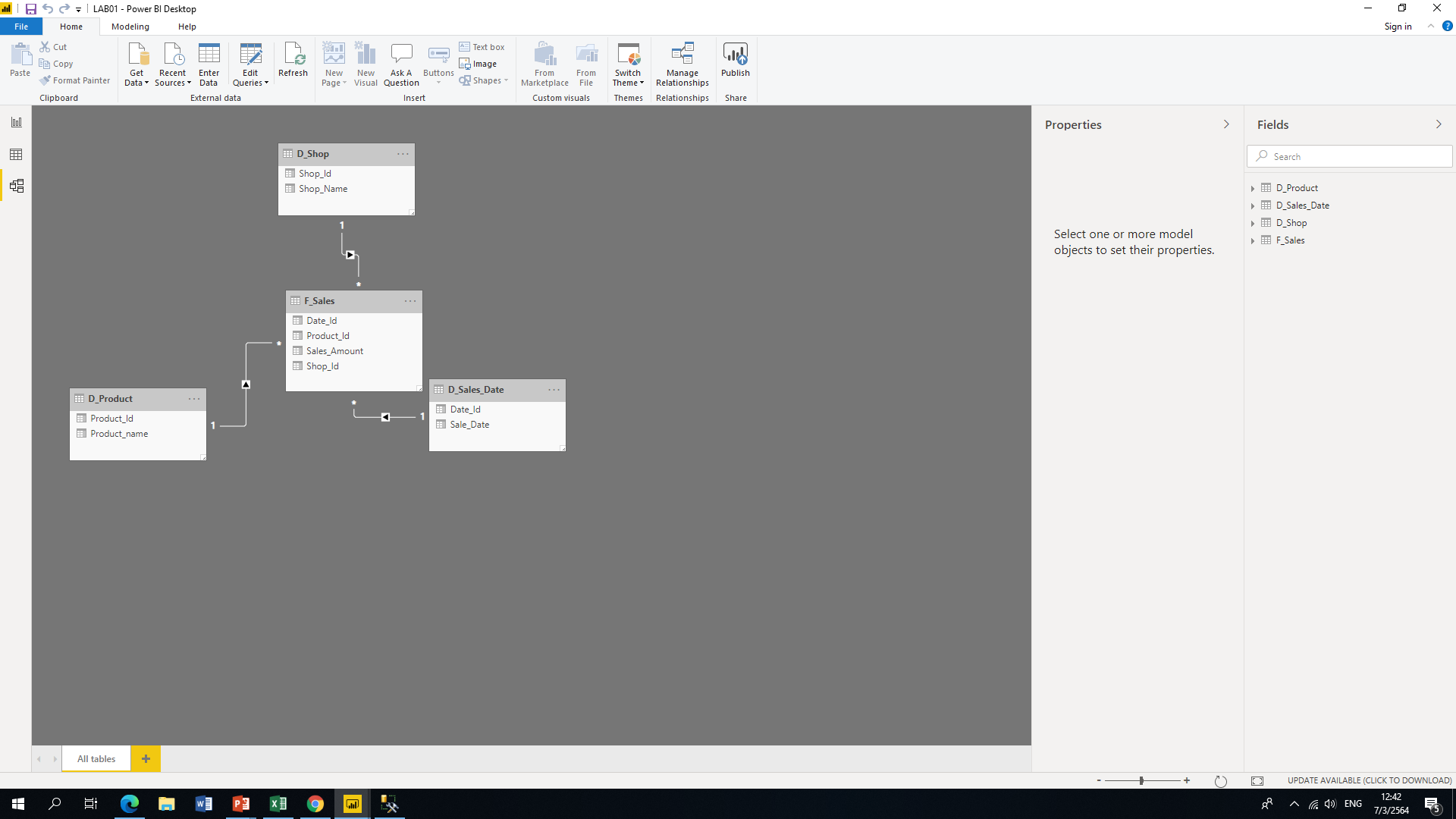 C:\Program Files\Microsoft SQL Server\MSSQL10_50.MSSQLSERVER\MSSQL\DATA
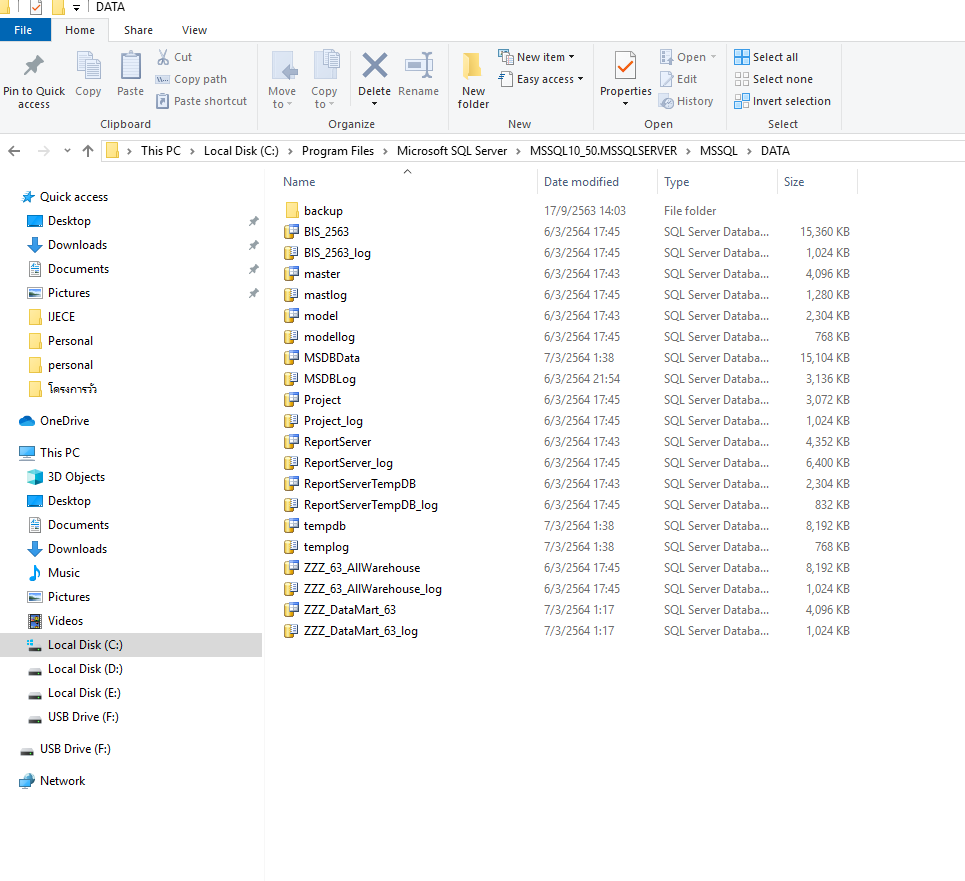 Database>Attach
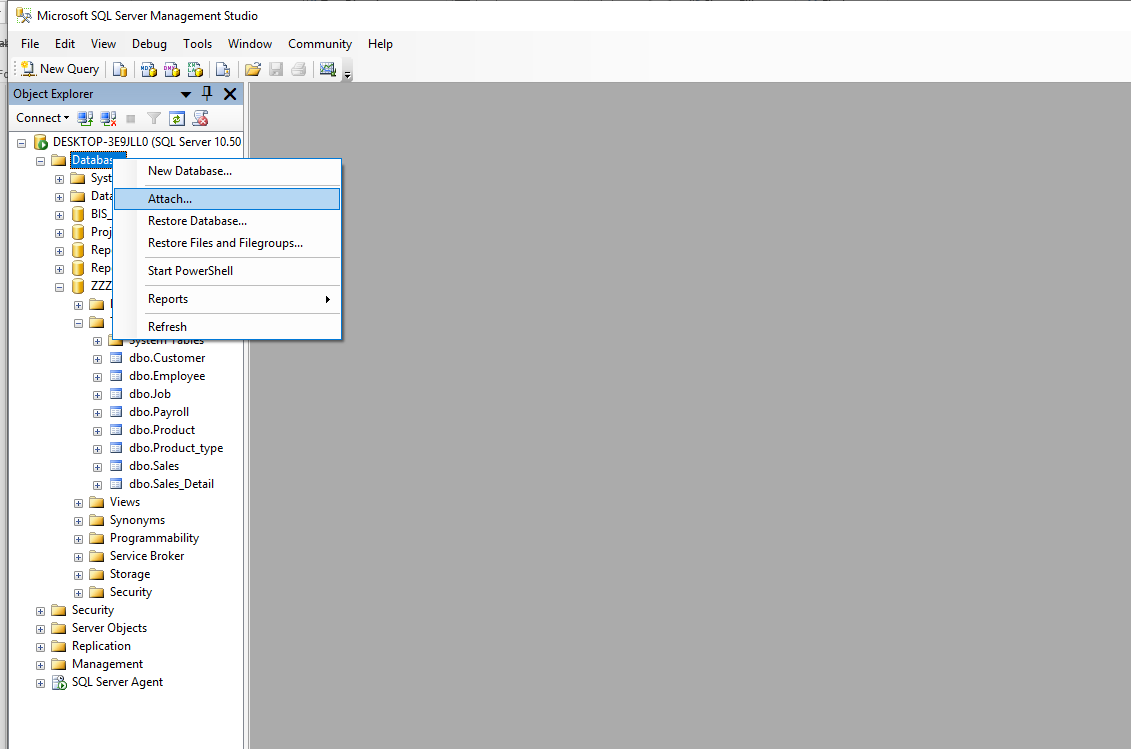 Click Add button
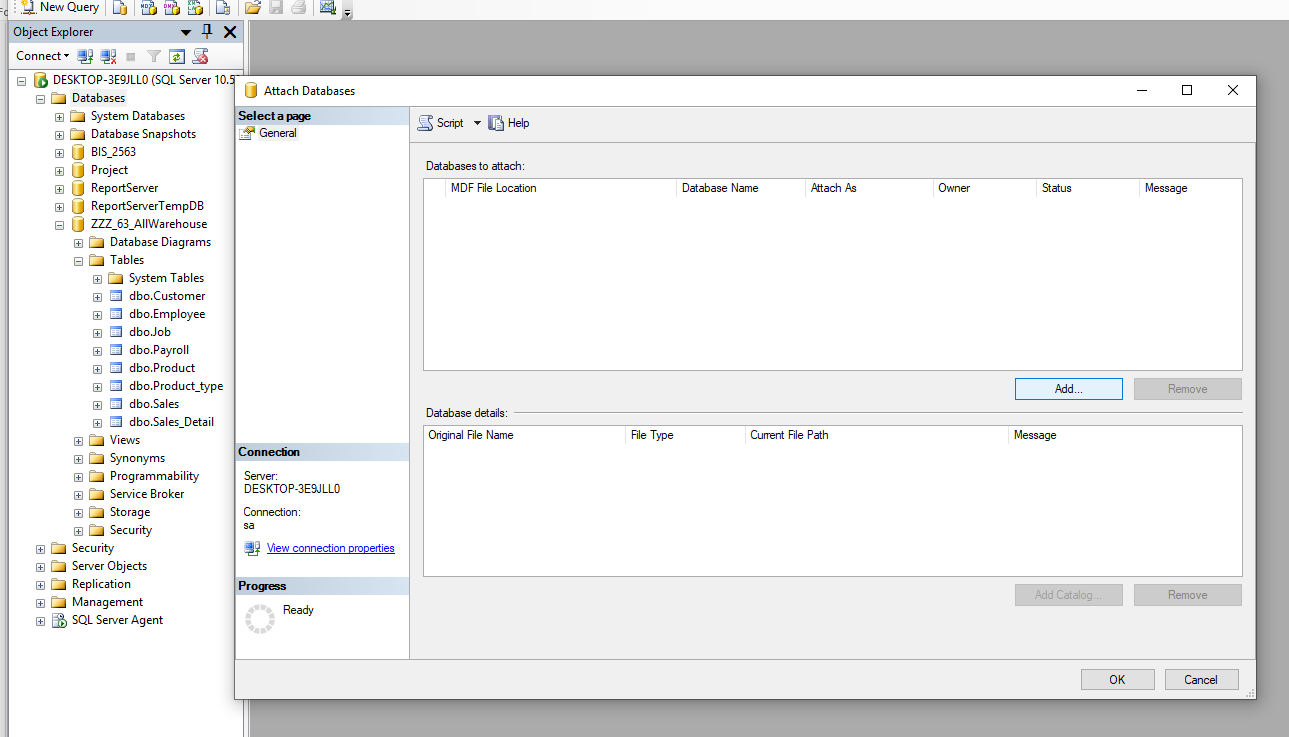 Select ZZZ_DataMart_63 and then click OK button
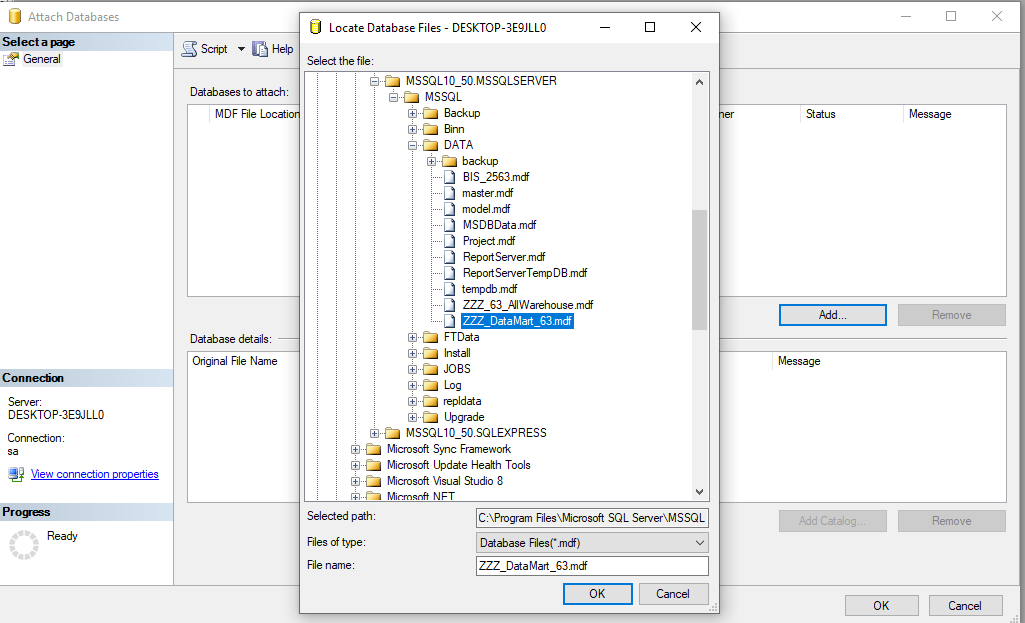 ตรวจสอบความถูกต้อง จาก นั้น Click OK button
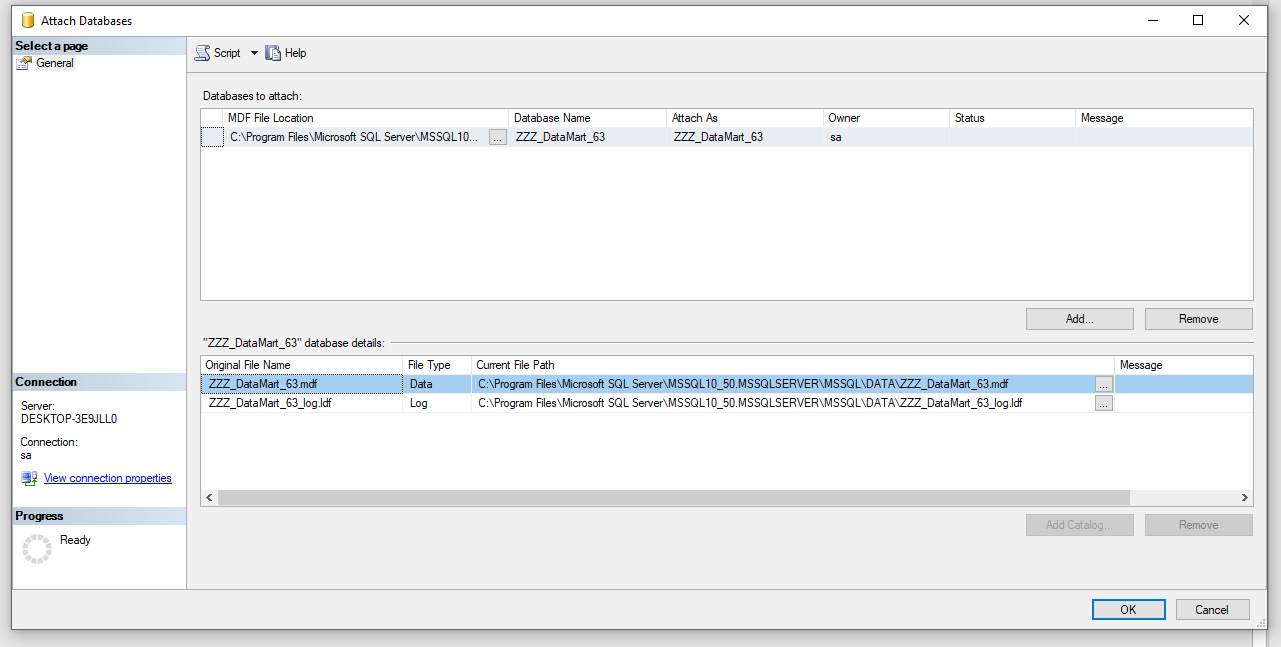 Then, click Refresh data เพื่อให้ระบบ Load Database ที่มีการเปลี่ยนแปลง
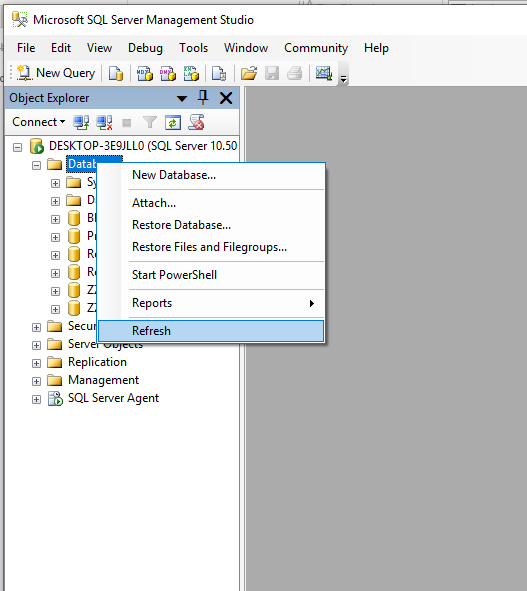